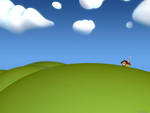 Мы за жизнь
без наркотиков
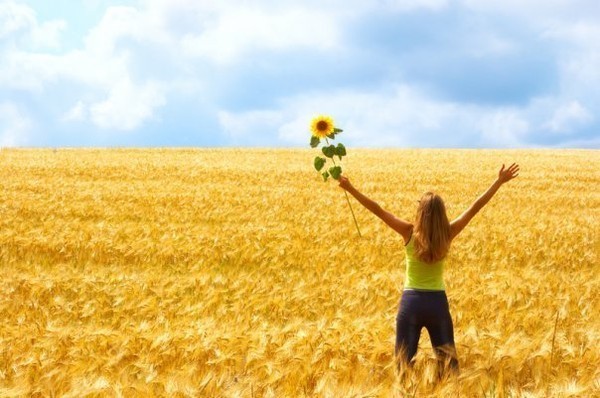 Я все люблю, что есть на свете…
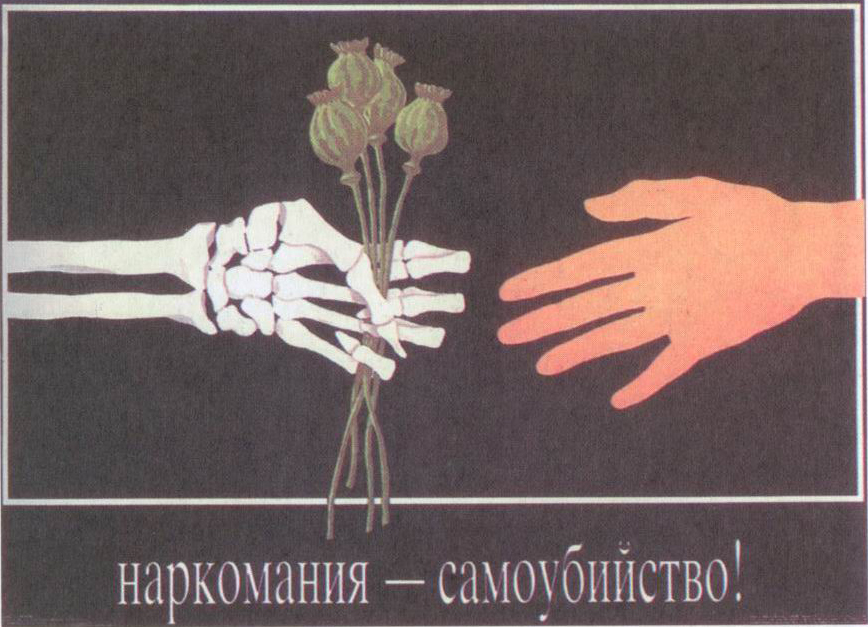 наркотики
табак
лекарственные
средства
алкоголь
наркотические
 вещества
токсические
 вещества
Все это наркотики…
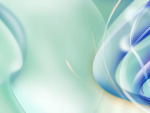 Причины употребления наркотиков
-- любопытство
--желание казаться взрослым
--стремление испытать новые ощущения
--чтобы забыть о проблемах и неприятностях
--чтобы легче общаться с другими людьми
«надо попробовать все»
-стремление к подражанию (чем я хуже?)
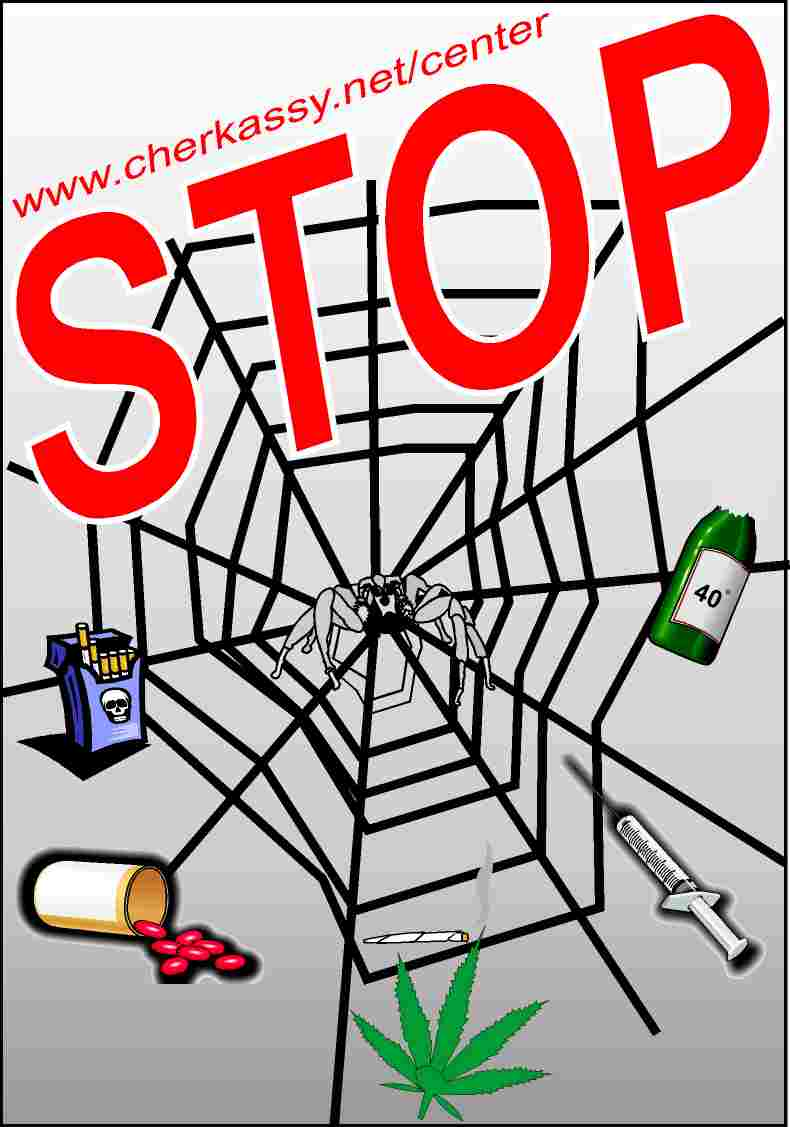 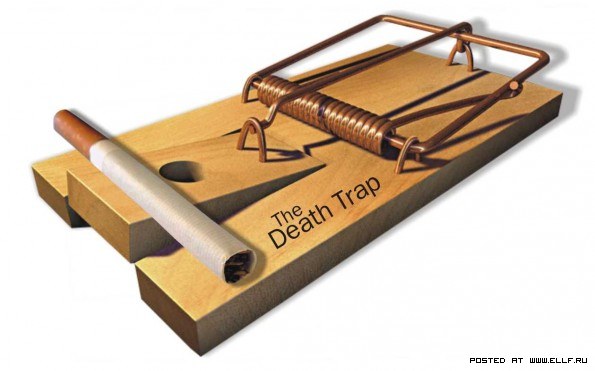 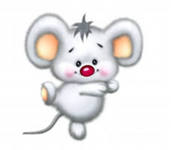 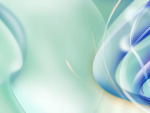 Наша
 боль
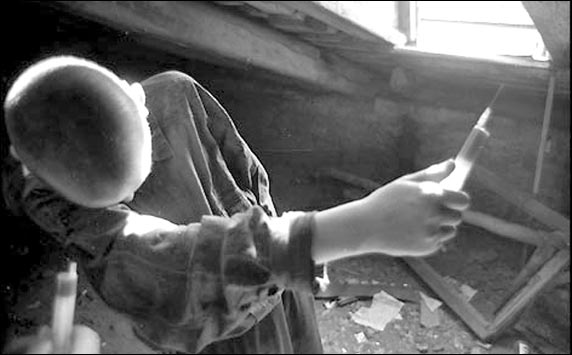 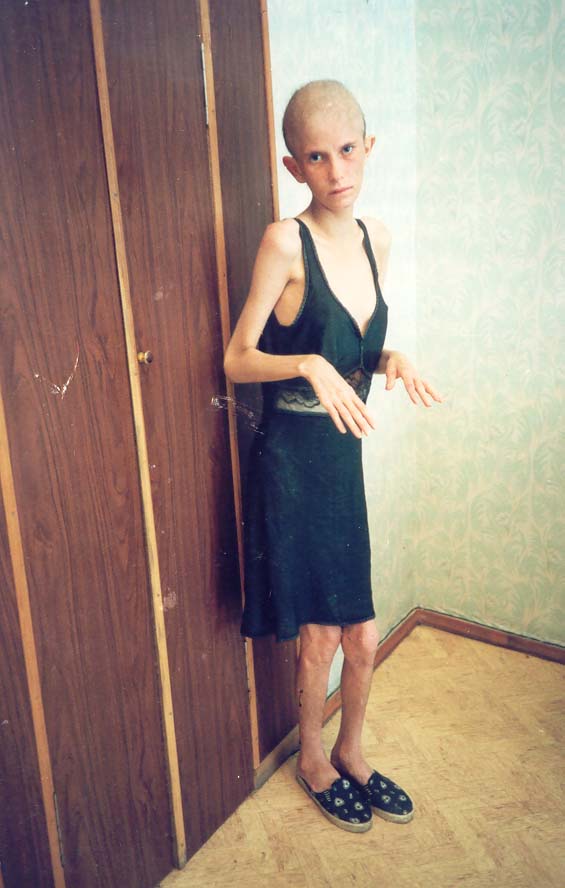 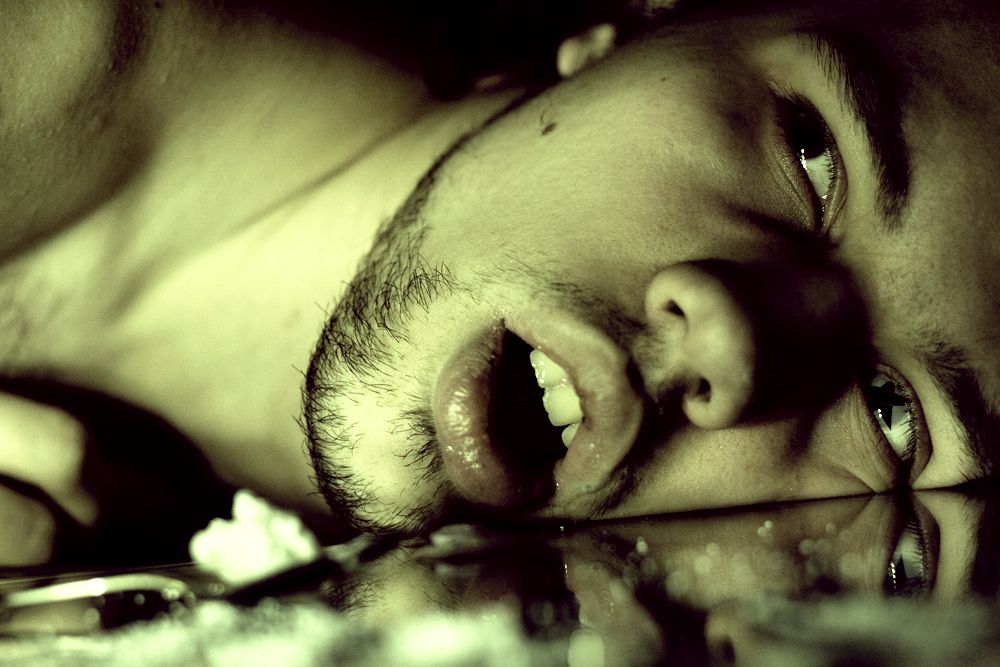 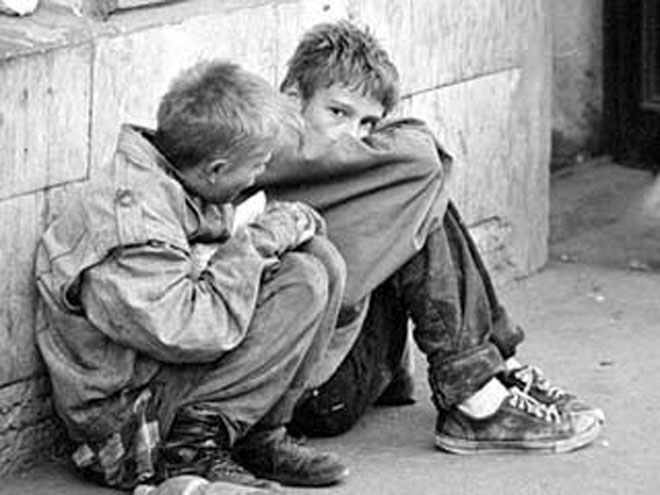 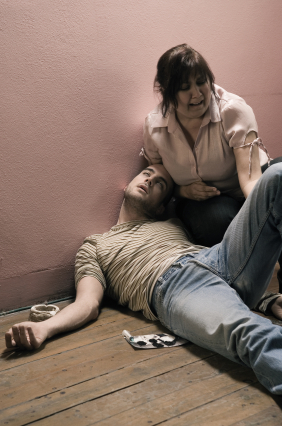 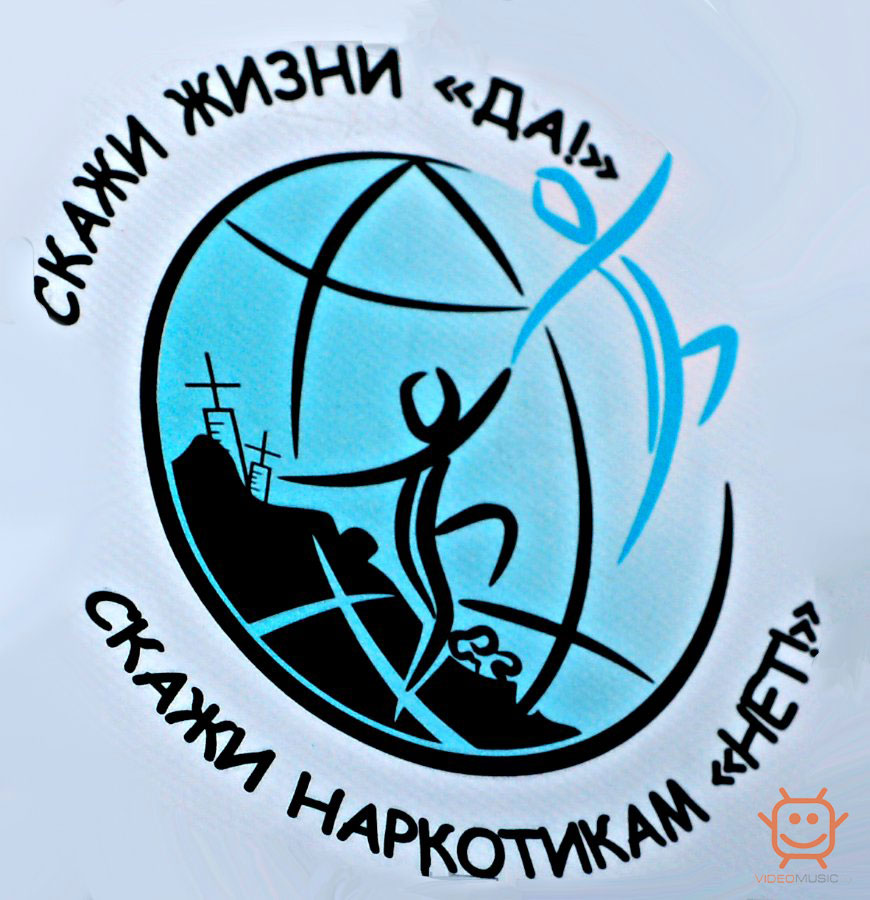